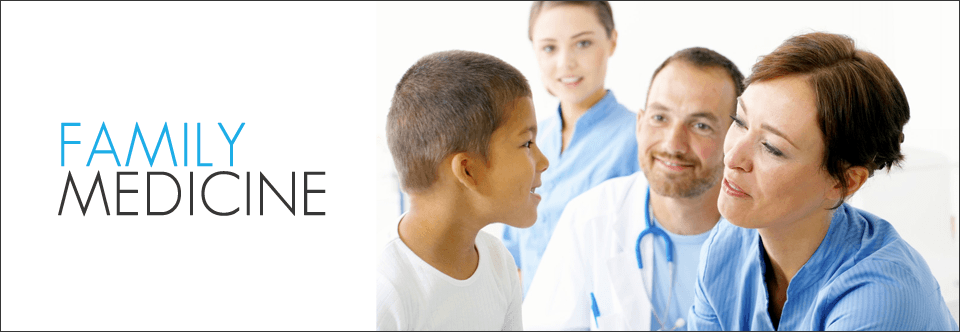 Family Practice :Principals & Practice
Dr. Syed Irfan Karim, 
Assistant  Professor  Family & Community Medicine
King Saud University
Most of us go through training and practicing medicine without receiving any formal education about the history of Family Medicine:
We will look at the birth and growth of Family Medicine, the triumphs, the dreams, some of the obstacles and challenges found along the path as well as the hopes and strategies for the future.
Objectives
To become aware of the history of Family Medicine

To become familiar with the desirable qualities of a Family Physician

To understand the concepts of Family Medicine, including its definition
History of Family Medicine
History does not just explain the past…
also provides the framework for 
understanding the present…..
helps us to move forward
Evolution
The age of the General Practitioner

The age of Specialization

Family Medicine as a Clinical and Academic Discipline
At the start of the modern medical profession- every one was a General Practitioner (GP)

In the 60s and 70s, the age of Specialization, a lot of court cases and patients dissatisfaction

Realizing the need for a specialist for the whole person.
In the 1950s the public began to express their dissatisfaction mainly: 
The shortage of physicians 
The high cost of medical care 
The fragmentation of care 

The family practitioner evolved as a specialist to replace the rapidly disappearing general practitioner in 1950s.

The development of family practice as a specialty occurred at the end of a long period of decline in general practice.
Family Medicine as a Clinical and Academic Discipline
At the start of the 70s, 3-4 years training in Family Medicine after graduation

 In 1982, three years training in family medicine became a requirement
Definition of Family Med
A medical specialty of first contact with the patient and is devoted to providing preventive, promotive, rehabilitative and curative care with emphasis on the physical, psychological and social aspects for the patient, his family and the community.

The scope is not limited by system, organ, disease entity, age or sex.
WHO  reportMajor barriers to equitable health care -
Unequal access to disease prevention & care
Rising cost of health care 
Inefficient health care system
Lack of emphasis on Generalists’ (Family Medicine) training
Reversing the trend
In 1962 WHO discussed the world wide shortage of family practitioners in Geneva conference.

The report expressed a need to train GPs to serve as physicians of first contact with the patient.
How to overcome these barriers ?
The WHO states, that the best option to overcome these barriers is to utilize the services of trained Family Physicians
Barbra Starfield study:
In a large multicenter study, she found that the central role of FM in the health care system of a country results in  enhanced quality & cost-effective care

She proved that the health outcome indicators are significantly better in those countries in which Family Medicine plays a central role in the HC system 

Contribution of Primary Care to Health Systems and Health
Barbara Starfield
There are countless diseases and if all diseases were prevalent in equal proportion it would be impossible for a family physician to deal with it. 

Fortunately 90% of the symptoms are due to a handful of diseases, Example; chronic cough
95% of cases of cough over 2 months are due to post nasal drip, asthma, gerd,chronic bronchitis due to cigarette smoking or ace induce cough.
Only 6.3% of all cases needs referral.
FAMILY PRACTICE IN UNITED STATES: A STATUS REPORT, JAMA 2002
Studies have shown that family physicians see more patients than internist 

In the office with shorter time, low cost with more patient satisfaction and equal clinical outcome.

Family medicine ; its core principles and impact on patient care and medical education in united states. keio medical journal of medicine, 2004
Ambulatory medical care: a comparison of internists and family-general practitionersN Engl J Med. 1980 Jan 3;302(1):11-6.
Internist:

Spent 18.4 minutes with the average patient

used laboratory tests in 73 per cent of visits and x-ray tests in 53 per cent,
family-general practitioners: 
Spent 13.0 minutes with the average patient

used these studies in 34 and 19 per cent of visits
Health Problems in the community
75% SELF CARE
25% 225% GP
2.5%
The Need For Trained Family Physicians
The central role of a well trained Family Physician in health care is well recognized in:
  Developed countries -- UK, USA and Canada
  Oil rich countries – Gulf countries ??
  Developing countries -- ? ? ? ? ?

The need is even greater in  all less developed countries.
The Core Competencies of the General Practitioner / Family Doctor
Primary care management
 Person-centered care. 
Specific problem solving skills 
Comprehensive approach 
Community orientation
Holistic modelling
Domains of Competence in Family Medicine(WONCA)
Primary care management:

    - Dealing with unselected problems
     - Cover the full range of health problems
     - Coordinate care with other health care professionals
     - Make health care system available to the patient
     - Act as patient’s advocate
Person-centered care
To adopt a person-centered approach in dealing with patients

To use the consultation to bring about an effective doctor-patient relationship 
      - Respect patient’s autonomy
      - To set priorities in partnership with the patient
      - Provide long-term continuity and coordinated care
Specific problem solving skills
Relate decision making processes to the prevalence of illness in the community
    - To apply the clinical information to an appropriate management plan in collaboration with the patient
    - To tolerate uncertainty in dealing with early & undifferentiated problems
    - To intervene urgently when necessary
    - To make effective and efficient use of diagnostic and therapeutic  interventions
Comprehensive approach
To manage simultaneously multiple complaints and pathologies, both acute and chronic

 To promote health and well-being

To manage & coordinate health promotion, prevention, curative care, rehabilitation and palliative care
Community orientation
To reconcile the health needs of the individual patients  and the health needs of the community in which they live, balancing with available resources
Holistic approach
To use bio-psycho-social models, taking into account the cultural dimensions
Growing need for Excellent  Qualities
Patient care should be the first concern.

Listen to the patient and respond to their concerns and preferences.

Respect patient rights to reach decisions  with you about their treatment & care.

Support patients in caring for themselves to improve and maintain their health.
Growing need for Excellent  Qualities
Be honest and open and act with integrity.
Never discriminate un fairly against patient or colleagues.
Never abuse your patient trust in you or public trust in the profession.
Act without delay if you have good reason to believe that either u or your colleague may put patient s at risk.
10 Cs OF FAMILY PRACTICE
1=   Caring/Compassionate
2=   Clinically Competent
3=   Cost-effective Care
4=   Continuity of Care
5=   Comprehensive Care
6= Common Problems Management
7=  Co-ordination of Care
8=  Community-based Care & Research
9=   Continuing Professional      Development
10=   Communication & Counseling Skills` with confidentiality
Caring/Compassionate care
An essential quality in a Family Physician
   Personal patient centered Care
Clinically Competent
Only caring is not enough

Need for four years training after graduation and internship
Cost-effective Care
In time and money

Gate keeper-  Use of appropriate resources 

Use of time as a diagnostic tool
Continuity of Care
For acute, chronic, from childhood to old age, and terminal care patients and those requiring rehabilitation

Preventive care/ Promotion of health

Care from cradle to grave
COMPREHENSIVE  CARE
Responsibility for every problem a patient presents with
Physical, Psychological & Social

Holistic approach with triple diagnosis
COMMON PROBLEMS MANAGEMENT
e.g. Hypertension, Diabetes, Asthma, Depression, Anemia, Allergic Rhinitis, Urinary Tract Infection

Common problems in children and women
CONTINUING PROFESSIONAL DEVELOPMENT
To keep up-to-date

Need for breath of knowledge
CO-ORDINATION OF CARE
Patient’s advocate

Organizing multiple sources of help
COMMUNITY BASED CARE AND RESEARCH
Care nearer patients’ home

Preventive, promotive, rehabilitative and curative care in patient’s own environment

Relevant research within the patient’s own surroundings
COMMUNICATION & COUNSELING SKILLS
Essential for compliance of advice and treatment/sharing  understanding

Confidentiality and safety netting

Needed for patient satisfaction

Involving patient in the management
Take home message
The principles and competencies required for the practice of Family Medicine are universal, applicable to all cultures and all social groups, from richest to the poorest

Promote Family Medicine for the best of our society
Thank you
Continuity of Care –Why
This build Trust .
Creates a context of healing .
Increases the family physicians and patients knowledge of each other
Increases the Patient and Doctor satisfaction.

Increase the compliance .